113學年度新進教師說明會
教務處簡介
教務處執行秘書黃麗秋
113.8.28
組織架構
教務處共有10個組(中心、辦公室)，各組成員及職掌，請參閱教務處網站https://www.cgu.edu.tw/academic
1
註冊組
組長：連心瑜 副教授
成員：陳琮佳、莊彥容
業務：
1.學籍：辦理學生註冊、學籍保留、休、退學、醫學院學生國考、轉學生、學籍資料庫異動填報；學生證、在學證明、學歷查證等業務。
  2.成績：學期、暑修成績管理彙整、印製與寄發、各式成績證明; 轉系、雙主修、輔系、二一輔導等業務辦理;抵免學分審核、畢業資格審核、畢業證書核發、成績優異獎項確認、獎狀印製等業務。
2
成績輸入系統(平時成績)
學校首頁→(頁面下方)快速連結→數位學習 E‐Learning →輸入單一系統帳號和密碼進入
為方便學生查詢各項成績，並協助各班導師能即時掌握所屬導生的學習狀況，請授課老師務必將所有的作業或測驗成績都輸入到E-Learning系統
詳細步驟請參考：校園廣場/E-Learning操作說明
3
成績輸入系統(學期成績)
1.數位學習 E‐Learning →輸入單一系統帳號和密碼進入。
2.點選課程辦公室→選擇課程。在成績管理→學期總成績上傳，有三種輸入方法：1.「從一般成績總表匯入」總成績老師再自行調整分數 2.逐筆輸入 3.由excel檔案匯入學期總成績，請老師們擇一使用。若有成績未完成者可在註記區輸入“I”(待確認成績後再回系統輸入正式成績)。確認學期成績無誤後，點選最下面上傳 MIS 後。
3.成績攸關學生權益，輸入務必慎重，經按確認鍵送出後，除非依規定申請更正，不可再修改。(48小時機制)
4.學期成績繳交期限：每學期第十七週。
5.期中、期末考考試試卷印製，請填寫「試卷印製申請單」，送交教務處印製。 （作業時間：期中考試3天、期末考試7天）
＊考試時任課教師需親自監考。
4
成績更正
1.自上傳截止日起二週內填妥成績更正書，送交系（所）、中心主任，並依下列方式流程處理。
2.由所屬系、所、中心召開會議確認，經院長、中心主任簽核，送教務處核定後，由註冊組更正登錄。
3.若成績更正涉及格狀態變更(及格改為不及格、不及格改為及格），需經教務會議通過，教師需列席說明。
5
課務組
組長：馬蘊華 教授
成員：黃慧潔、黃本活、鄭富尹、鄭如涵、丁信瑄
業務：1.課程：綜理全校課程規劃；課程教學大綱及教學進度彙整及整理；教室安排及借用；校外教學活動申請。
2.選課：學生選課、校際選課、暑修等業務。
3.鐘點：教師授課鐘點核算彙整。
4.教具：教學教室E化設備維護，教學教具借用維護。
5.試卷印製。
6.特別演講申請。
6
課程
1.課程審查：本校課程規劃、開設，皆須經三級課程委員會審議通過。
2.課程負責教師除基本開課資訊外，另須提供「課程大綱」、「教學進度」、「課程屬性」。
3.課程調課：上課七天前填寫「單次調課申請單」後，透過FLOW系統便簽提出申請。
4.課程開班學生人數下限：大學部10人、碩士班3人、博士班2人，若不足上述人數，一律不得開課。
  大學部<10人，研究所<5人之課程時數，不計入超授鐘點。
7
超鐘點費核算辦法
1.超授鐘點：全學年核計上限8小時，超授鐘點全學年彙整於第二學期發放。
2.超授鐘點核給5.5個月。
  (職級標準鐘點費*(超授鐘點/週)*5.5)

依據：教師授課鐘點核計辦法
      教師授課鐘點作業要點
8
研究生教務組
組長：吳治慶 教授
成員：陳育英、林玉玫、陳婷郁
業務：
1.研究生學籍、抵免學分、轉所、學碩士班逕修讀博士、學碩士學程等業務。
2.研究生助教(TA)獎助學金管理業務。
3.碩博士班獎助學金實施辦法。
4.學位考試、論文成績彙整、畢業資格審核、學位證書發放等業務。
9
學位考試申請
1.【成績審核申請】第一階段
申請時間：上學期開學日至11月30日止，下學期開學日至4月30日止。請依「長庚大學學生畢業資格審核作業要點」規定，審核所屬學生應修畢業科目學分數，及各系（所）自訂之其他條件。

2.【學位考試申請】第二階段
申請截止日：上學期12月31日，下學期5月31日最慢於學位考試日期前二週申請。
10
教學助理(TA)獎助學金
1. 教學助理(TA)以每週工作10小時，每週不得超過12(含)小時為原則。 TA每次執行任務請依照實際工作時間填寫工作日誌。

2. TA自請離職（終止契約）時，應於離職日10個工作日前預先告知用人單位，由用人單位轉知教務處研教組，及人事室依勞動基準法規定辦理退保等相關作業。

3. 如為僑生、港澳生及外國學生身分者，應先取得工作證。
11
招生組
組長：吳淑貞組長
成員：黃世璇、王鉉蓉、(1招聘中)
業務：
  1.辦理學碩博各項招生作業
  2.辦理大考中心學測桃園考區業務。
  3.招生宣傳作業。 
  4.增設、調整院系所學位學程及招生名額總量提報作業。 
  5.執行大學招生專業化發展計畫。
  6.教務處網頁製作及維護。
12
推廣教育組
組長：李瑞琦 組長
組員：王彤宸
業務：
 1.辦理學分班及非學分班開班事宜。
 2.彙總各系所招生計畫書，召開推廣教育審查委員會。
 3.製發學分證明書、成績單，管理學員成績。
 4.推動推廣教育招生宣導業務。
13
推廣教育班次教師鐘點費
1.專班鐘點費：全部收入扣除15%校管理費及其他成本後之剩餘提撥80%為鐘點費。
2.隨班附讀鐘點費：全部收入扣除15%校管理費及其他成本後之剩餘提撥50%為鐘點費。
14
教學品保組
組長：陳宜惠 副教授
成員：陳偉忠老師、邱如馨、陳育琳
業務：1.學生數位學習歷程(E-Portfolio;EP)
推廣、諮詢、管理、維護、使用率分析及持續改善。
分析各系整體與學生個人核心能力達成狀況。
   2.數位教學(E-Learning;EL)
教育訓練、諮詢、管理、維護、使用率分析及持續改善。
   3.UCAN教育部大專院校就業職能診斷平台
施測、統計、分析。
   4.榮譽學程
學程管理、獎學金發放、學生諮詢等。
15
數位教學系統(E-Learning;EL)
主要功能
課程數位化平台（作業、小考、討論等等功能）
數位教材與數位教學輔助（投影片或影片內容）
成績管理系統
附加功能
課業/成績預警機制
跨課程討論版
教師成長社群討論區
其它功能
導師查閱導生修業狀況。
EL 手機 APP （可以點名）
16
UCAN(就業職能問卷)
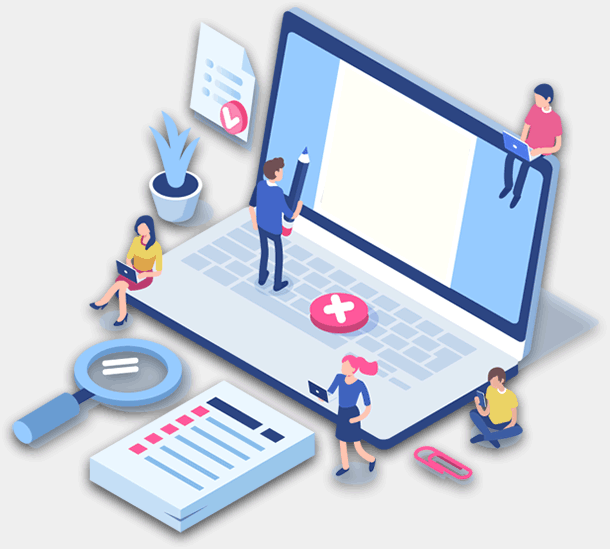 17
語文中心
主任：廖駿偉教授
成員：孫筱婷、何嘉恬 
業務：
1.教學任務:本校大學部學生之基礎英文必修課程。
2.負責大學部學生之英文畢業門檻審核及校內英語能力檢定考試辦理。
18
語言教室
1.語文中心有四間語言教學教室，皆配備有語言教學系統，投影機、音響、 DVD 放映機供教學及學生口語聽力練習。
  2.四間語言教室均具備網路並可實施線上教學或線上英文檢定考試。
19
英文畢業門檻
須通過下列之ㄧ項考試：
一、校外英文能力檢定考試：
    (一)全民英檢中高級初試及格。
    (二)托福500分(含)以上，網路托福61分(含)以上。
    (三)外語能力測驗(FLPT-English)65分(含)以上。
    (四)雅思(IELTS)5級(含)以上。
    (五)多益測驗(TOEIC)600分(含)以上。
    (六)劍橋領思英語檢測(Linguaskill)145分(含)以上。
　　(七)其他同等級之國際通用英檢能力測驗。
二、本校自辦之校內英文檢定模擬測驗。
三、補救教學「英文工作坊」課程。
20
教學資源中心
主任：張賢宗 教授
成員：連恒裕老師(教學評鑑組)
      蘇文慧老師(教學促進發展組)
      楊仁志
      李明諺
21
服務簡介
提供教師教學相關問題諮詢服務
教師課程拍攝服務及討論
彙整及應用教學意見調查結果
推動教師教學輔導方案(教學評量、適任性等)
辦理新進教師座談會
舉辦提升教學品質研討會
數位教材拍攝與製作
教學助理培訓
未來教室申請與管理
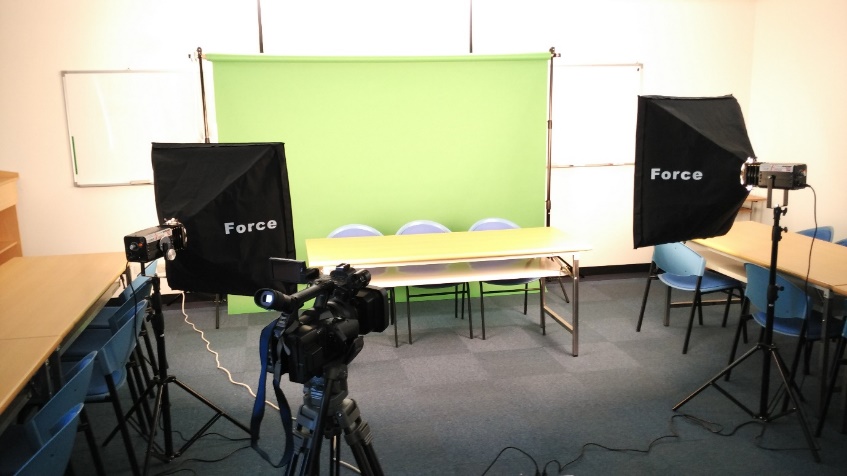 22
提升教學能力活動時數需求
＊教師工作獎金評核：教師每年參加校內舉辦之提升教學能力之活動最高以16小時計算。
＊教師適任性及升等評核：教師每年參加校內舉辦之提升教學能力之活動最高以12小時計算。
＊醫學院教師每年至少需參加由醫學院師資培育中心所舉辦之教學能力提升活動(B類)4小時，其餘可由參加校內所舉辦之教學能力提升活動(A類)中取得。
23
教學意見調查
＊教師每學期個人平均值低於3.5分者(滿分為5分)，需填寫教學意見調查結果檢討表，由系所與教師討論後提出未來改進方案，經系所主管及院級主管核定。
＊其他學生教學意見反應 (如EL之課務異常反應、校長信箱等)
24
雙語教學中心(CBE)
主任：唐婉如 教授
成員：鄧雁芬
精進教師及TA EMI教學能力
提升本校EMI課程的質與量
強化學生的英語口說與報告能力
25
CBE服務簡介 1/3
精進教師和TA EMI教學能力
每學期舉辦EMI教學工作坊和EMI TA工作坊
鼓勵教師參與EMI教學國際認證:例如Oxford EMI Training
加強與重點學校和重點學院 EMI中心的聯結，吸取他校推動EMI教學之優點
鼓勵教師參與校內外EMI相關活動: 例如觀課、和EMI教學研習會
26
CBE服務簡介2/3
提升本校EMI課程的質與量
鼓勵各系所與英文教師合作，在大一開設ESP/EAP做為EMI課程 銜接
鼓勵各系所優先在大二和碩一開設EMI課程，選拔優秀課程，作為教師觀課的典範
聘請外籍與本籍具B2 Level之學生擔任EMI TA
每學期監控:  1.各系EMI課程數、2.修習EMI課程的學生比例、及 3.EMI課程品質
27
CBE服務簡介3/3
強化學生的專業英語口說與報告
增設校園的全英語場域(English corners)
鼓勵EMI課程設計口頭或海報展示，讓學生以英語解說
鼓勵各研究所之學報討論，採英語口說與報告
每年舉辦全校性學生翻轉英文教學比賽
28
學習規劃辦公室
主任：蔡曉雯 教授
成員：翁岑卉
主要對象:學生
學習藍圖或課程規劃(跨域學習、輔系及雙主修等)諮詢
學科學習協助 (補救教學申請或轉介專輔等)諮詢
專輔教師績效管考
29
近期推動事項
學期16週(目前是16+2)
卓越畢業生
未來教室的使用
AI融入專業課程
30
教學理念溝通- 三不
31
教學理念溝通- 四要
32
敬請指教
33